ЗВУКИ РУССКОГО
ЯЗЫКА
ГЛАСНЫЕ
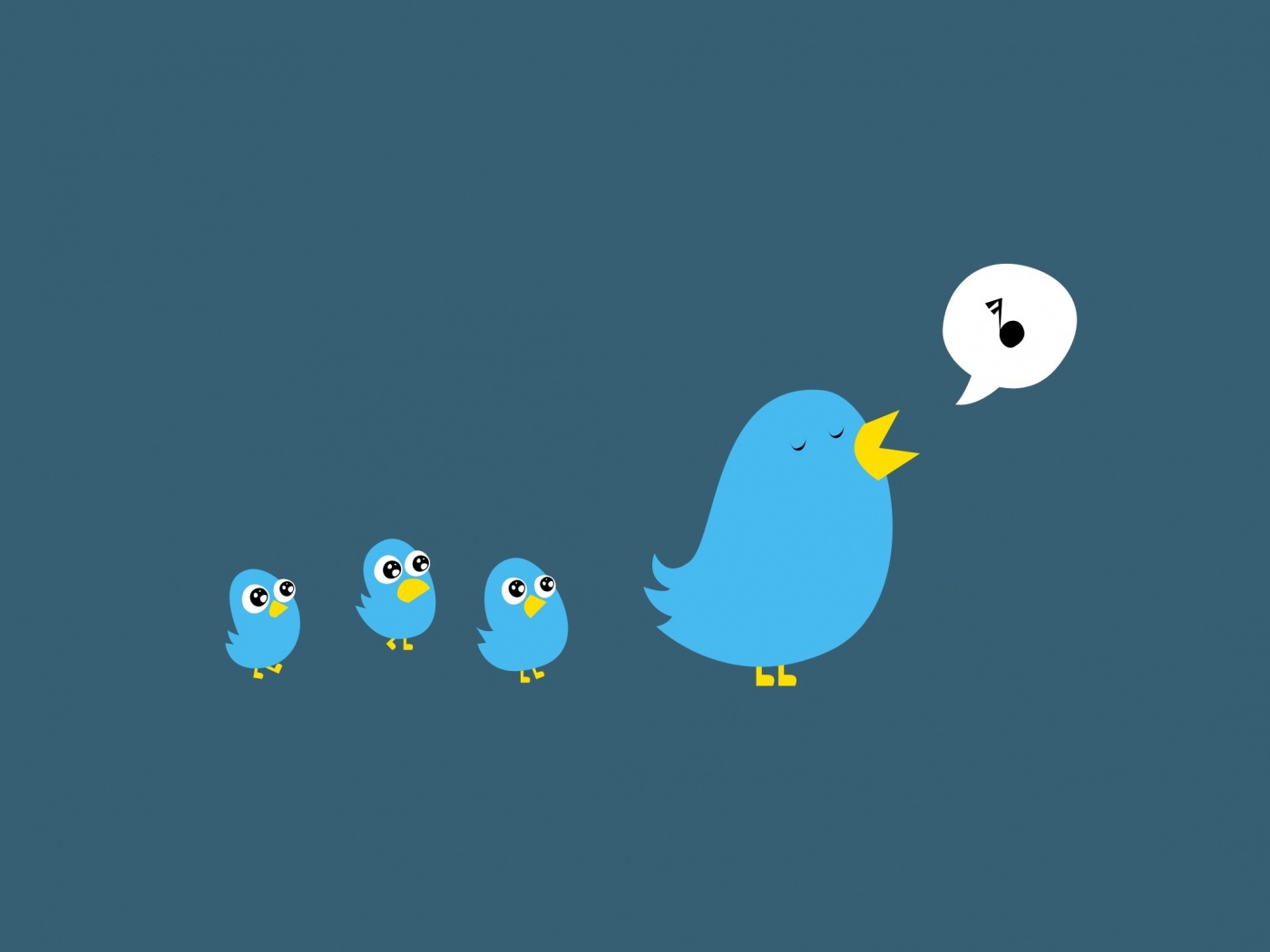 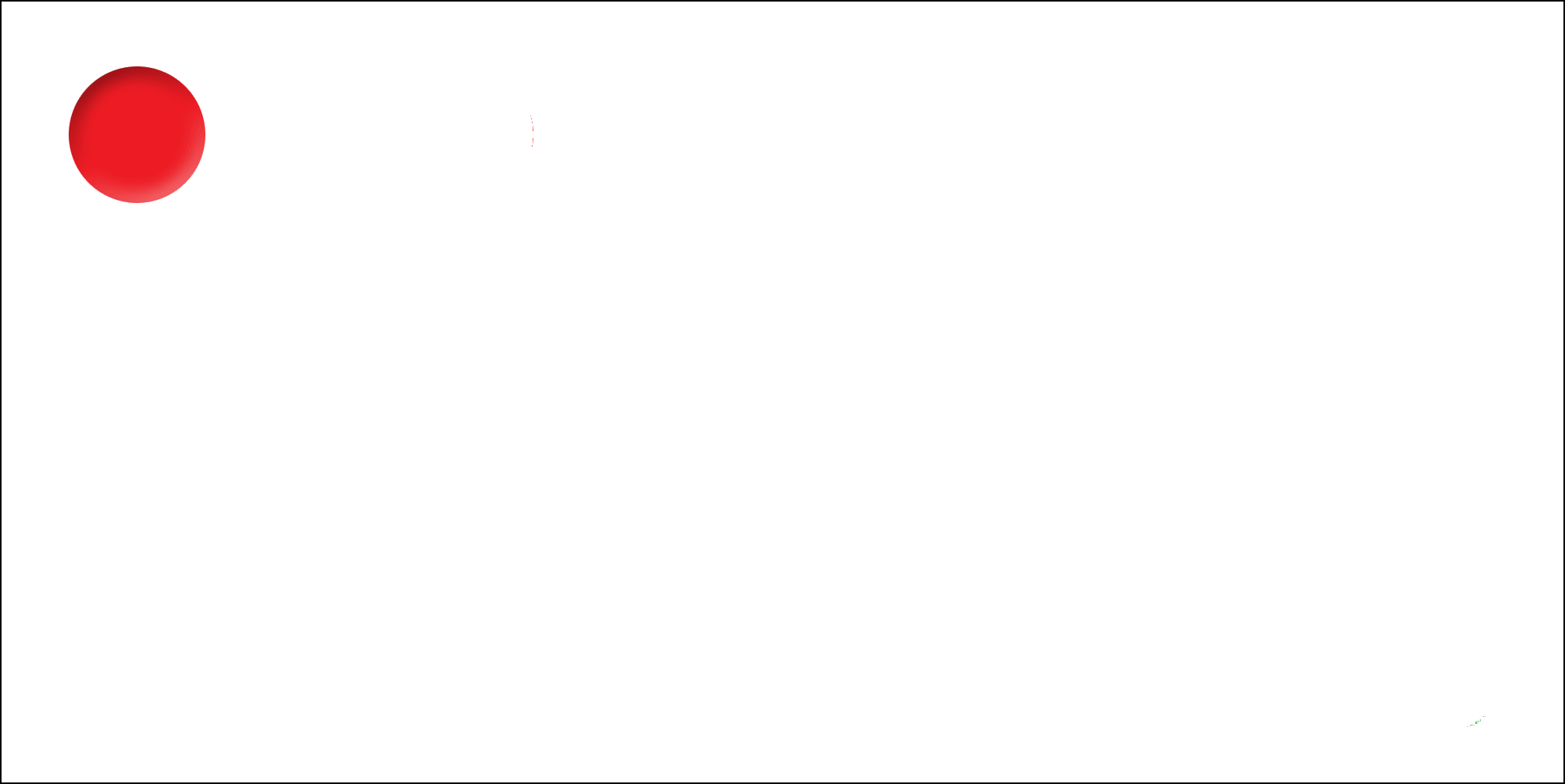 20.08.2014
2
ГЛАСНЫЕ ЗВУКИ:
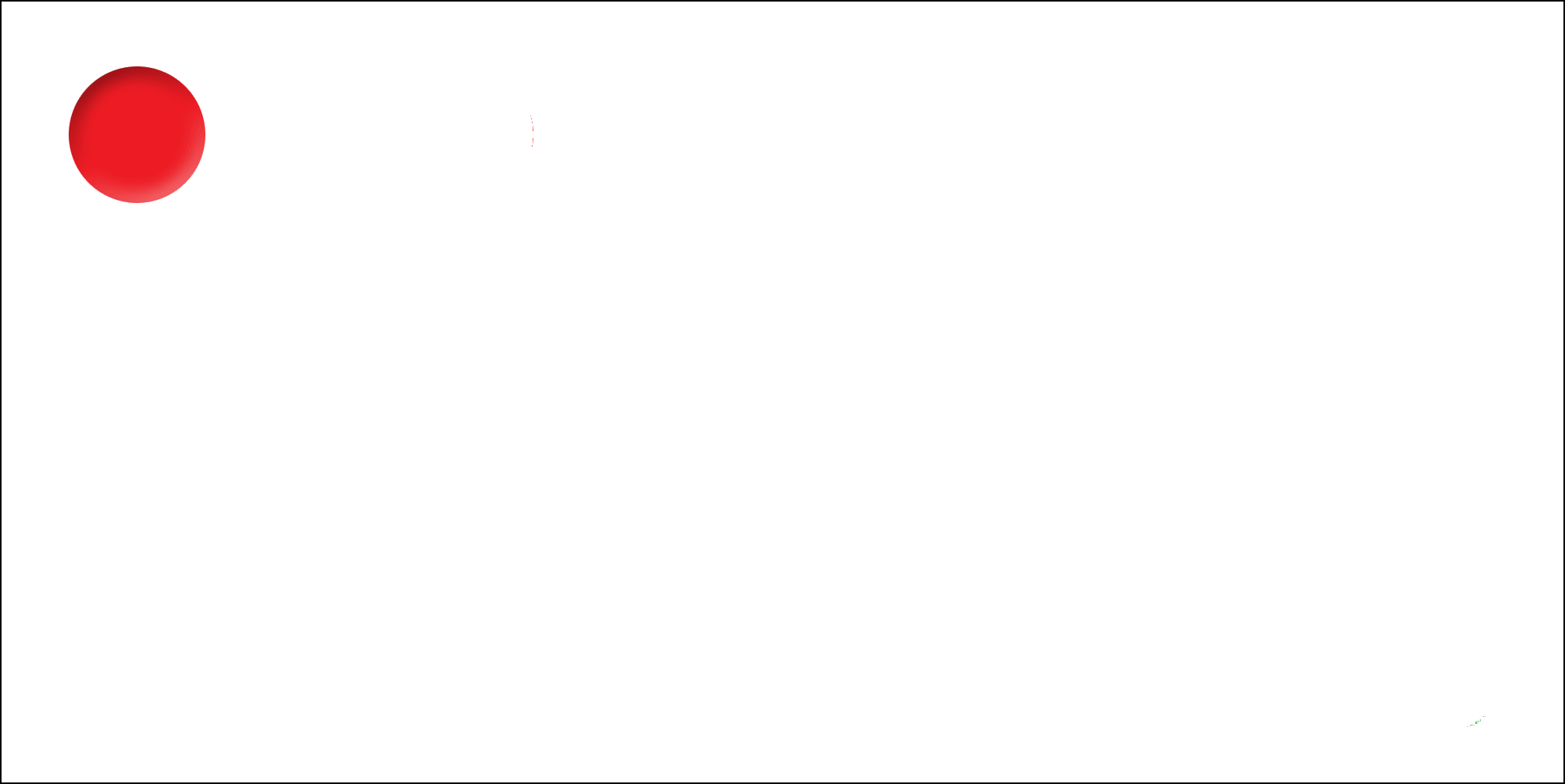 А    О    И    У    Ы    Э
СОГЛАСНЫЕ  ЗВУКИ
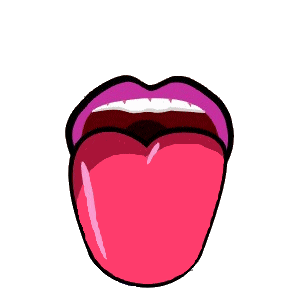 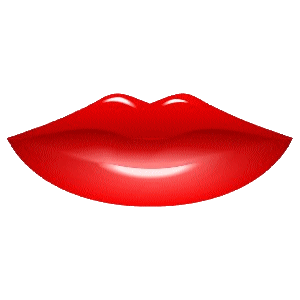 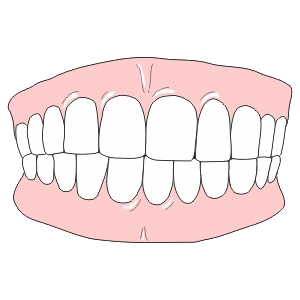 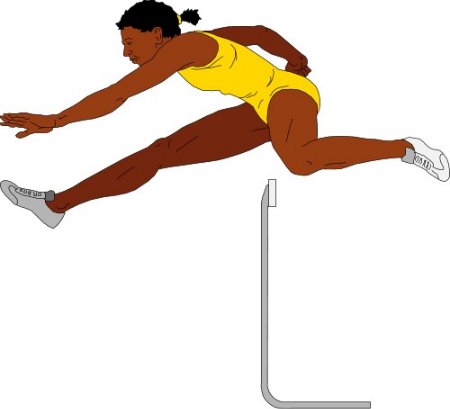 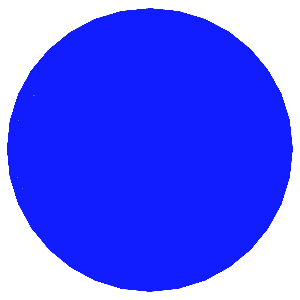 СОГЛАСНЫЕ  ЗВУКИ БЫВАЮТ:
МЯГКИЕ
ТВЕРДЫЕ
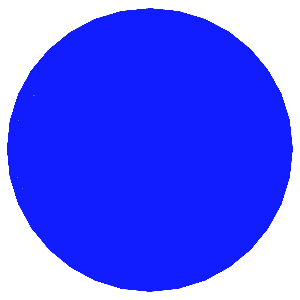 20.08.2014
5
ТВЕРДЫЕ  СОГЛАСНЫЕ  ЗВУКИ:
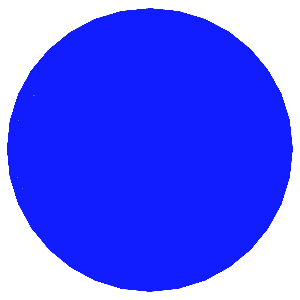 Б  В  Г  Д  Ж  З  К 
 Л  М  Н  П  Р  С  Т 
 Ф  Х  Ц  Ш
ВСЕГДА ТВЕРДЫЕ
СОГЛАСНЫЕ!


Ж   Ц  Ш
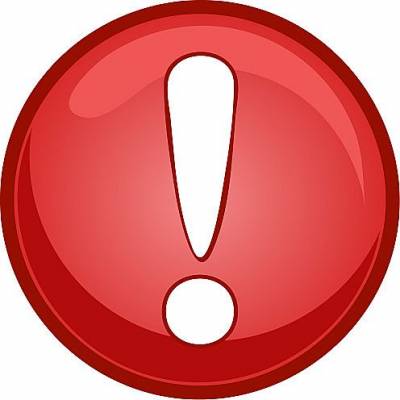 20.08.2014
7
МЯГКИЕ   СОГЛАСНЫЕ  ЗВУКИ:
Бь  Вь  Гь  Дь   Зь  Й Кь  Ль  Мь  Нь  Пь  Рь  Сь  Ть  Фь  Хь   Щ  Ч
20.08.2014
8
ВСЕГДА  МЯГКИЕ
СОГЛАСНЫЕ!
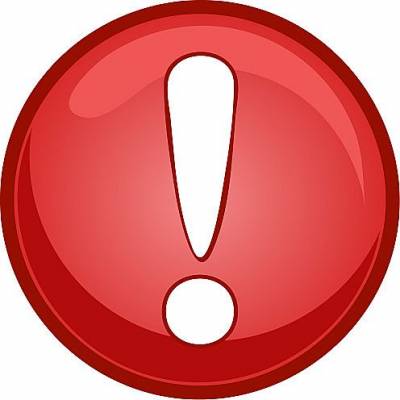 Й 
Ч   Щ
20.08.2014
9
ВОЛШЕБНЫЙ ЗВУК  И
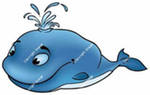 20.08.2014
10
СМЯГЧАЮТ ПРЕДЫДУЩИЙ СОГЛАСНЫЙ
БУКВЫ:
Я   Ё   Ю   Е  Ь 
             ПА -  ПЯ                         ПО - ПЁ 
            ПУ - ПЮ                         ПЭ - ПЕ  
 ПЬ
20.08.2014
11
СОГЛАСНЫЕ  ЗВУКИ БЫВАЮТ:
ГЛУХИЕ
ЗВОНКИЕ
20.08.2014
12
ЗВОНКИЕ  СОГЛАСНЫЕ  ЗВУКИ:
ПАРНЫЕ ЗВОНКИЕ:
Б  В  Г  Д  Ж  З 

НЕПАРНЫЕ ЗВОНКИЕ:
Л  М  Н  Р
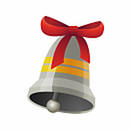 20.08.2014
13
ГЛУХИЕ  СОГЛАСНЫЕ  ЗВУКИ:
ПАРНЫЕ ГЛУХИЕ:
П  Ф  К  Т  Ш  С
НЕПАРНЫЕ ГЛУХИЕ:

Х  Ч  Ц  Щ
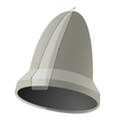 20.08.2014
14
ПОЗИЦИЯ ЗВУКА В СЛОВЕ.
20.08.2014
15
ЗВУК  МОЖЕТ НАХОДИТЬСЯ:
В СЕРЕДИНЕ СЛОВА 





В  КОНЦЕ  СЛОВА
В НАЧАЛЕ СЛОВА
МЕСТОНАХОЖДЕНИЕ ЗВУКА  Н  В СЛОВАХ:
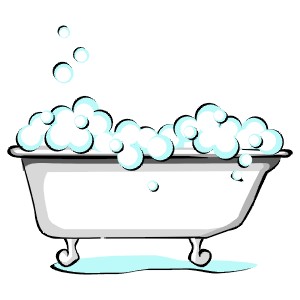 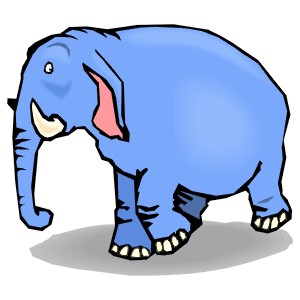 20.08.2014
17
МЕСТОНАХОЖДЕНИЕ ЗВУКА  Нь  В СЛОВАХ:
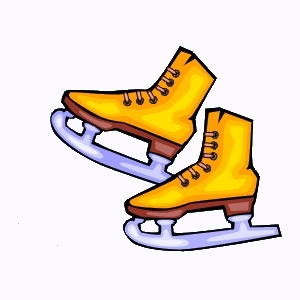 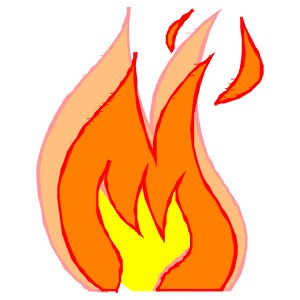 20.08.2014
18
Практическаячасть.
20.08.2014
19
Звуковой анализ словсо звуками  п, пь.
Работой поглощён всецело –
Один работая за двух.
 Сплетает сети он умело
 Для мошек, комаров и мух.
 Он – доктор кружевных наук.
 Он – насекомое, … (ПАУК).
20.08.2014
20
20.08.2014
21
* * * 
Он водил вокруг Земли 
И суда, и корабли, 
Повидал он много стран, 
Мой знакомый ...
                                     капитан.
20.08.2014
22
20.08.2014
23
деление слов на слоги.
20.08.2014
24
20.08.2014
25
20.08.2014
26
СКОЛЬКО В СЛОВЕ
ГЛАСНЫХ ЗВУКОВ (ИЛИ БУКВ) – 
СТОЛЬКО В НЕМ И СЛОГОВ!
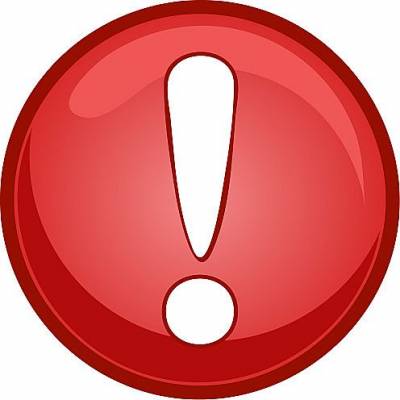 20.08.2014
27
Успехов в познании русского языка!
20.08.2014
28